Изготовление и использование нестандартного физкультурного оборудования для развития физических качеств ребенка
Цель: сформировать у детей потребность в ежедневных физических упражнениях и повысить функциональные возможности детского организма.
Нестандартное физкультурное оборудование – это оборудование, сделанное своими руками из неоформленного (бросового) материала и подручных средств.
Использование нетрадиционного физкультурного оборудования позволяет:
Мотивировать детей на двигательную активность;
Способствовать формированию физических качеств и двигательных умений детей;
Развивать чувство цвета, формы;
Формировать интерес к нестандартному оборудованию; 
Развивать творчество и фантазию при использовании оборудования.
Нестандартное оборудование должно быть:

Безопасным
Максимально эффективным
Удобным к применению
Компактным
Универсальным
Технологичным и простым в применении
Эстетичным
«Гантели»Материал: пластиковые бутылки, деревянная палочка для соединения бутылок между собой, цветной скотч или изолента, горох (или другой материал для их наполнения).Задачи: учить выполнять ОРУ с предметом, для развития силы рук, воспитывать любовь к спорту.
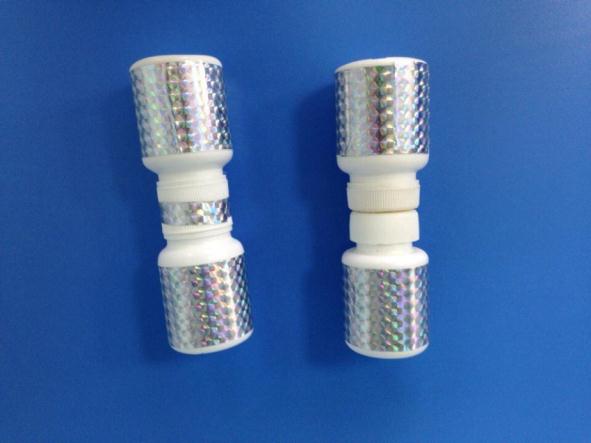 «Косички»Материал: шерстяные  нитки, атласные ленты или хлопчатобумажные нитки. Задачи: используются для занятия ОРУ, для подвижных игр.
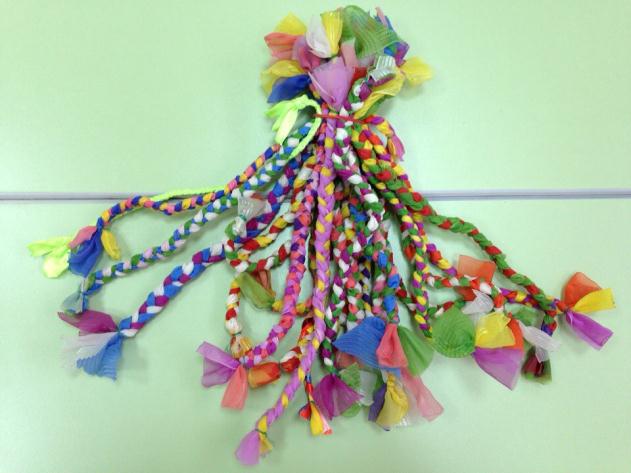 «Веселые карандаши» Материал: оборудование изготовлено из  контейнера от шоколадного яйца, атласной ленты.Задачи: массаж ладоней (вращение  между ладоней, улучшение кровообращения в них). Массаж стоп. Учить выполнять ОРУ.
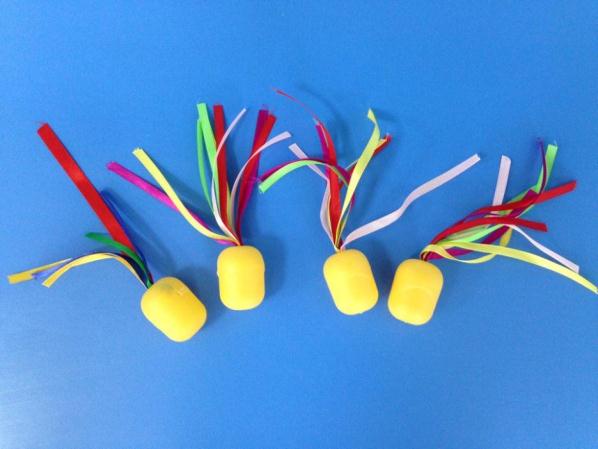 «Бильбоке»Материал: пластиковые бутылки, ленты. капсулы от шоколадных яиц, самоклеющаяся бумага, изолента Задачи: развивать глазомер, координацию мелких движений, тренировать предплечье и кисти рукВарианты использования: к ручке пластмассовой бутылки привязана тесьма или лента, а другой её конец прикреплен к контейнеру от шоколадного яйца. Дети подбрасывают контейнер вверх и бутылочкой ловят его. Если поймали — молодцы!
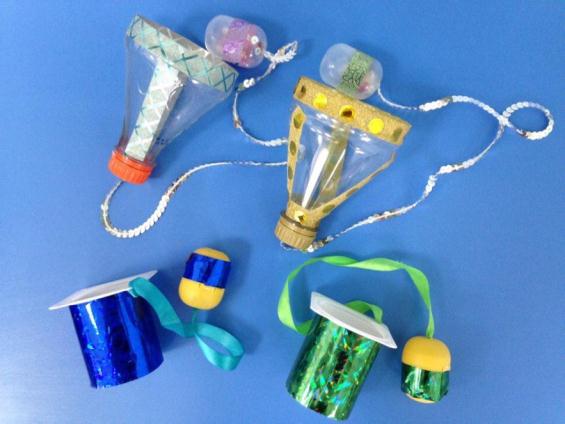 «Моталочки» Материал: мягкие игрушки, тесьма и палочкаЗадачи: развивать мелкую моторику пальцев рук и ловкость.
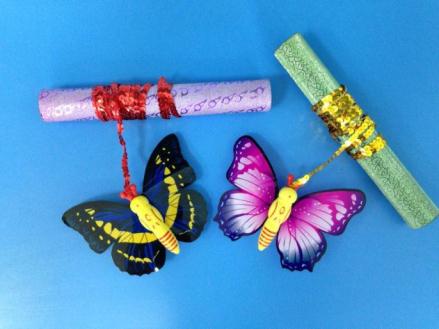 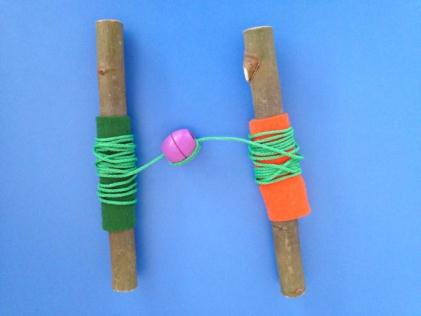 «Веселые рожицы»Материал: пластиковые бутылки обрезанные наполовину., самоклеющаяся пленка, киндеры. Задачи: развивать ловкость, координацию движений, сноровку и меткость.Варианты использования: киндеры рассыпаем на полу и перемешиваем. По команде: «Раз, два, три», дети собирают киндеры в бутылку с такой же рожицей. Кто первый соберет, тот и молодец!
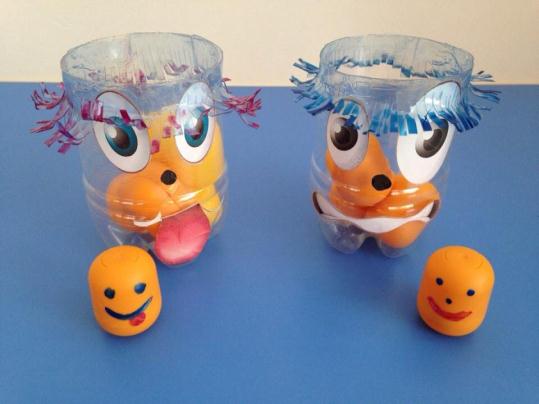 «Дорожки здоровья»Материал: плотная ткань, разнообразный материал для массажа стопы (камни, крышечки, пуговицы, использованные фломастеры, счетные палочки, крупы и многое другое)Задачи: осуществлять профилактику плоскостопия; укреплять иммунитет, развивать внимание, мышление, сообразительность.
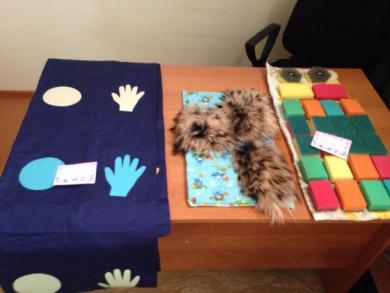 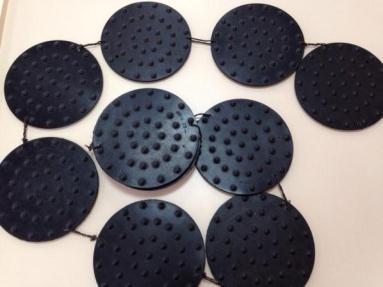 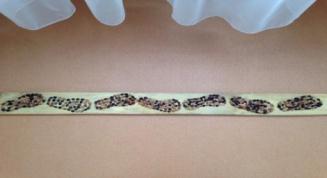 «Массажеры» Материал: капсулы от шоколадных яиц, ручки от 5 литровых бутылок, шнур, шило; рукавички или перчатки, бусинки и пуговицыЗадачи: укреплять мышцы спины, груди и ног.
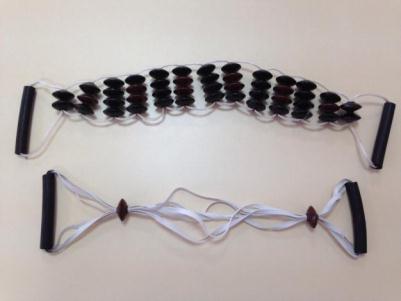 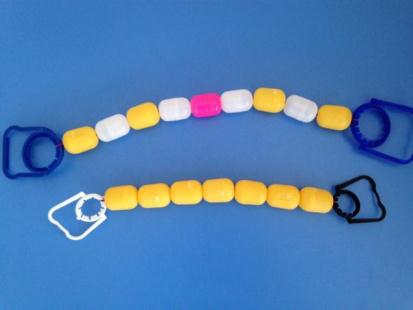 «Лыжный тандем»Материал: пластиковые бутылки 5л, шнурок, цветной скотч.Задачи: развивает равновесие, ритм и координацию движений.
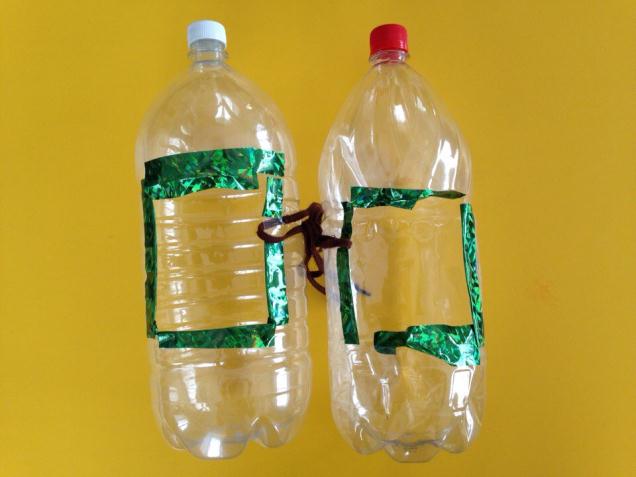 «Сухой дождь»Материал: пластиковая коробка, атласные ленты.Задачи: для развития дыхания, координации движений, релаксации.
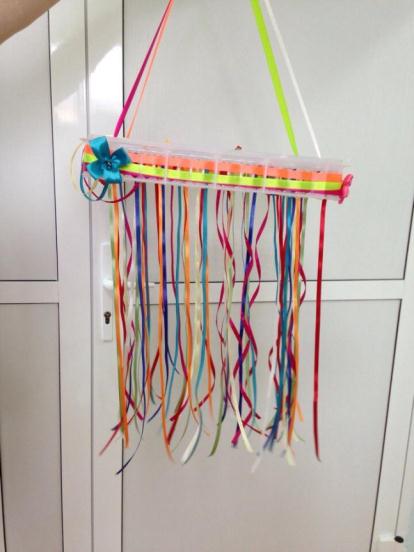 «Солнышко» Материал: плотная ткань, атласные ленты. Задачи: для развития координации движений,  мышц стоп, гимнастика для глаз.
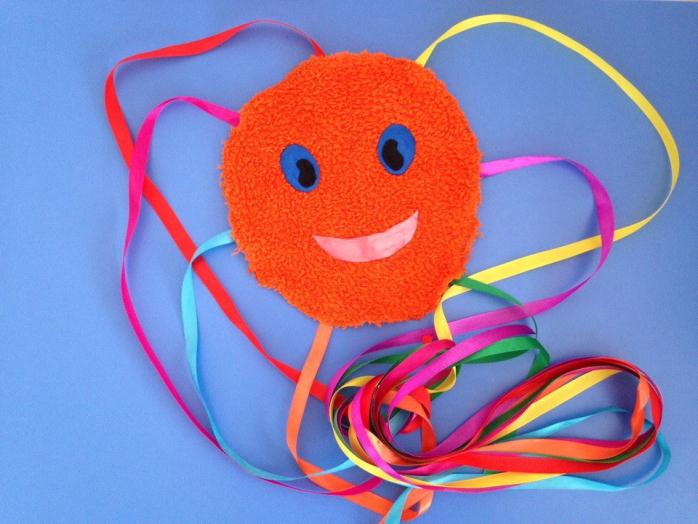 «Воздушный футбол»Задачи: используется для дыхательной гимнастики Материал: коробка, маленькая коробочка, самоклейка, прозрачный скотч, двусторонний скотч, ножницы, карандаш, фольга, трубочки.
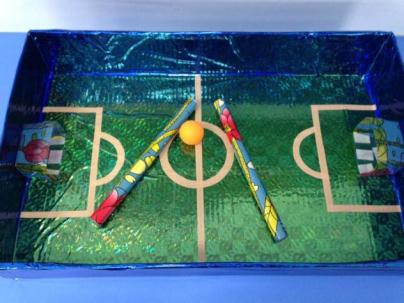 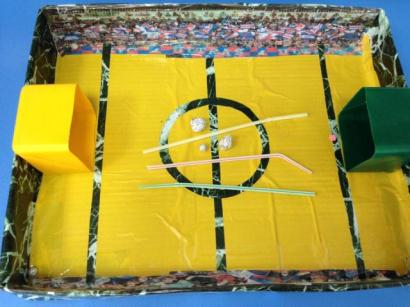 Использование нестандартного оборудования
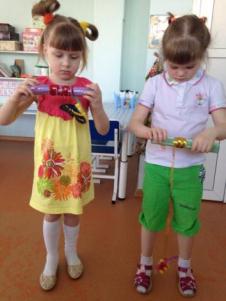 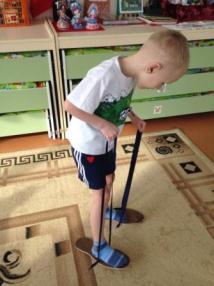 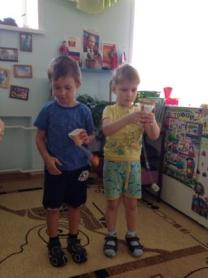 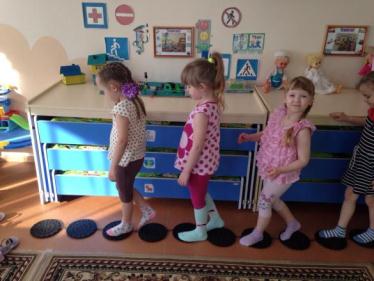 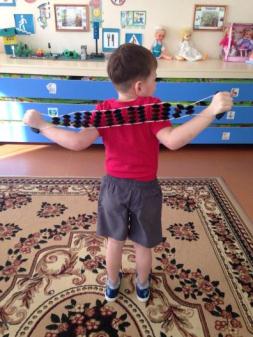 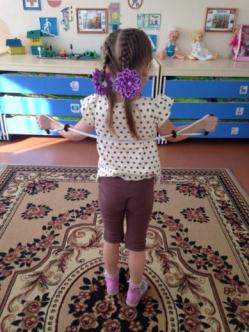 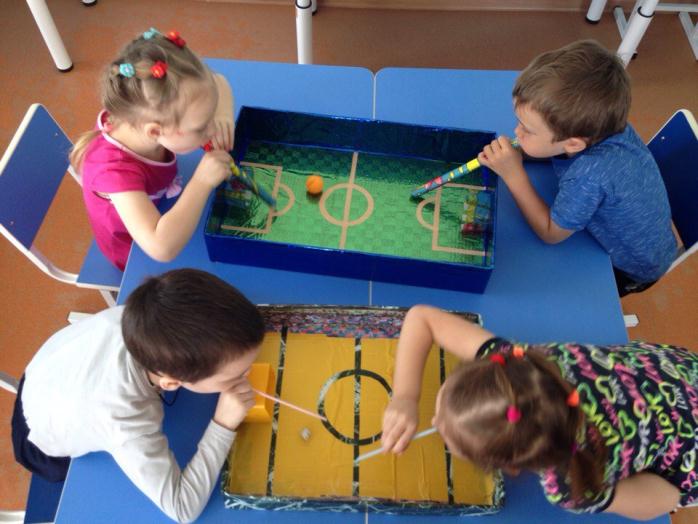